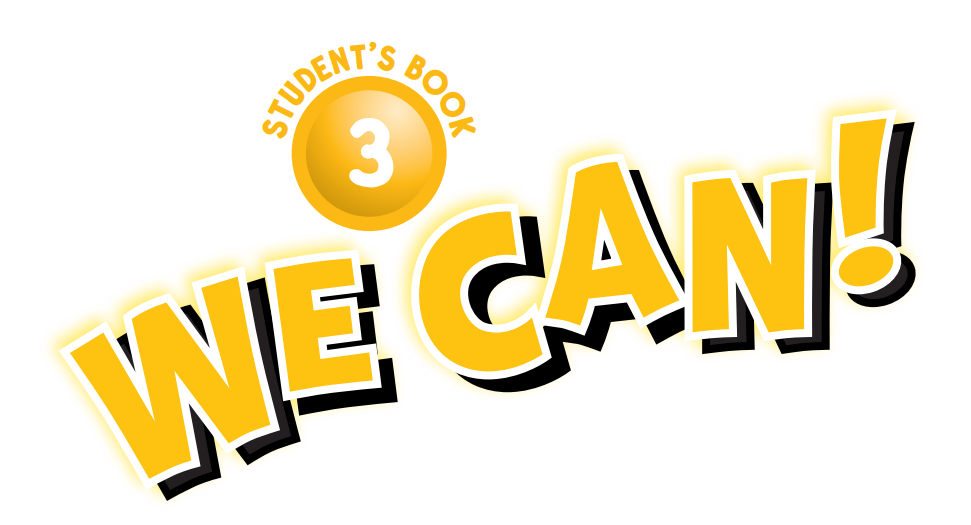 Head, shoulders action chant
Clap along
Singing walrus action chant
Follow the rules
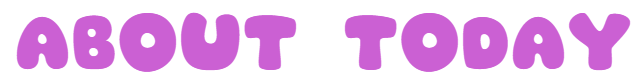 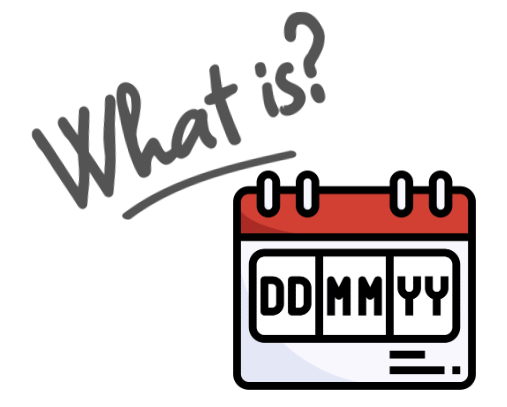 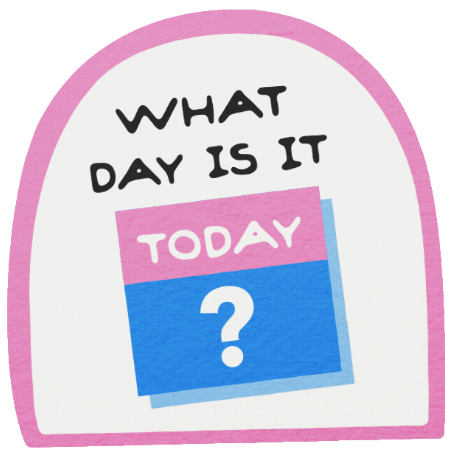 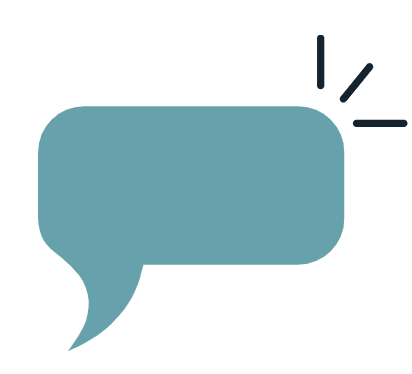 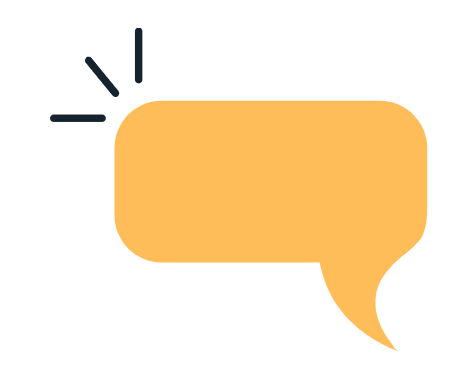 come
went
goes
had
got
gets
came
was
has
is
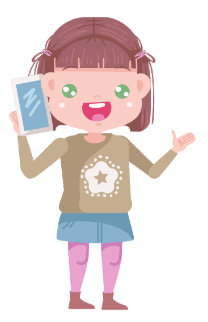 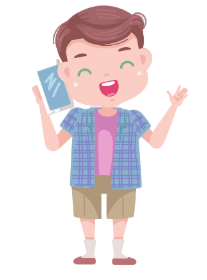 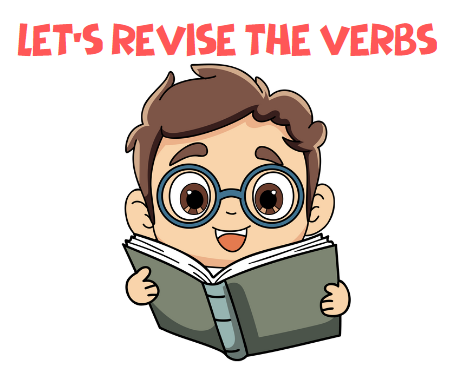 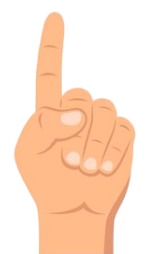 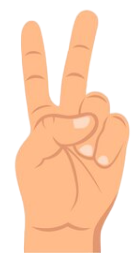 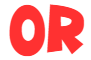 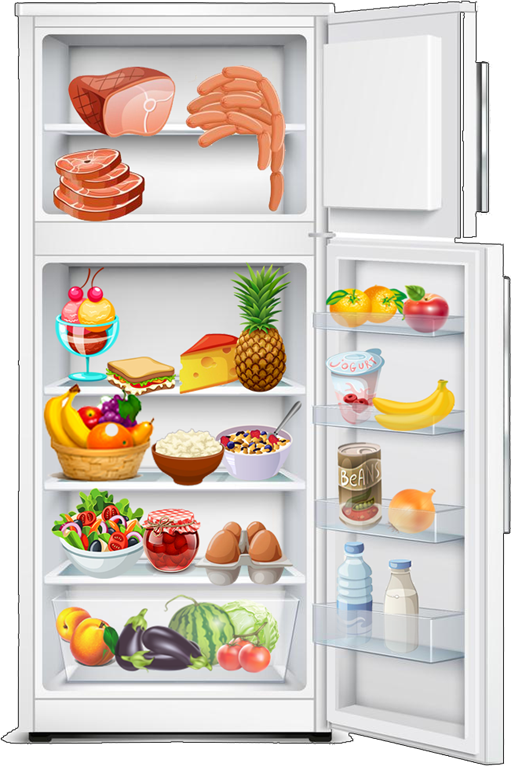 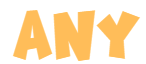 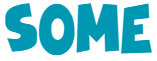 any
There isn’t …………..fish
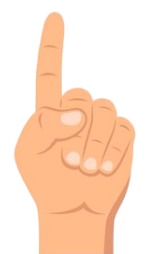 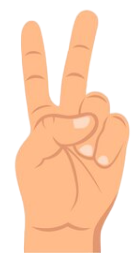 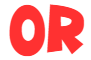 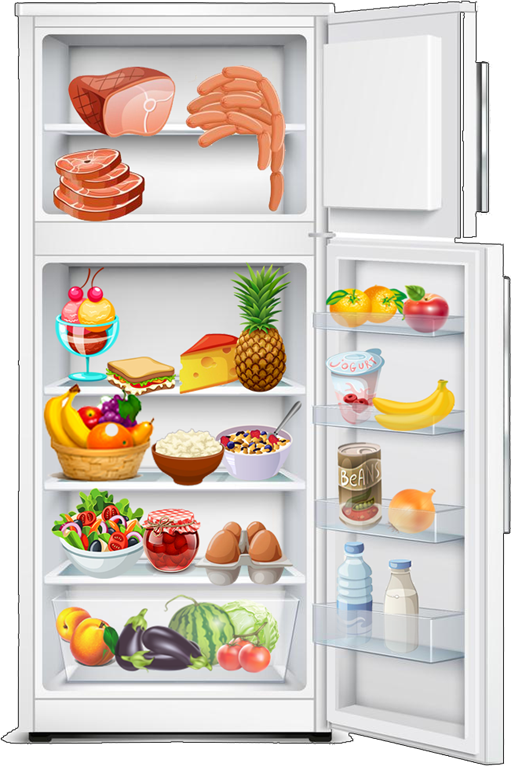 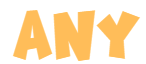 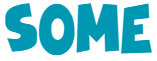 any
There aren’t ……….. nuggets.
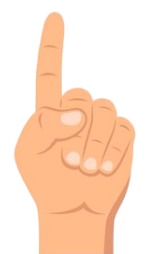 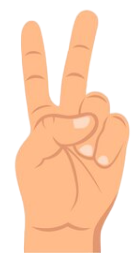 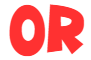 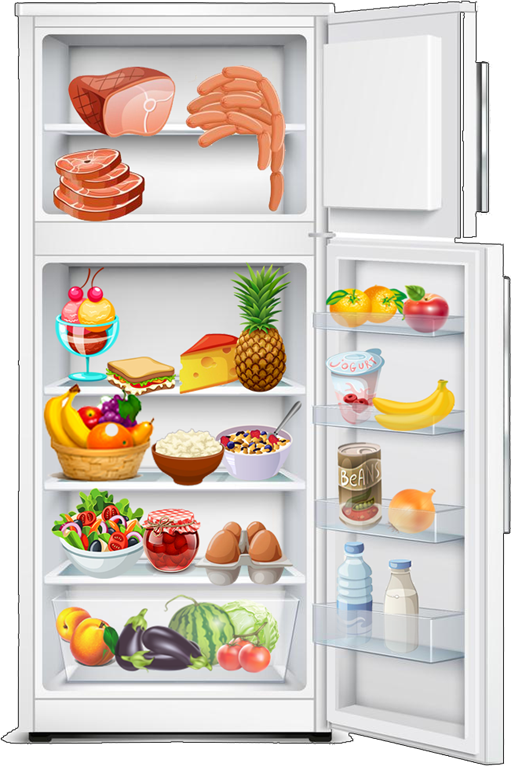 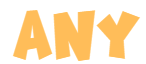 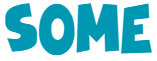 some
There are ………….. eggplants.
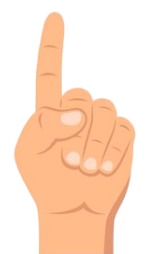 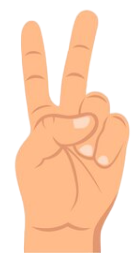 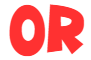 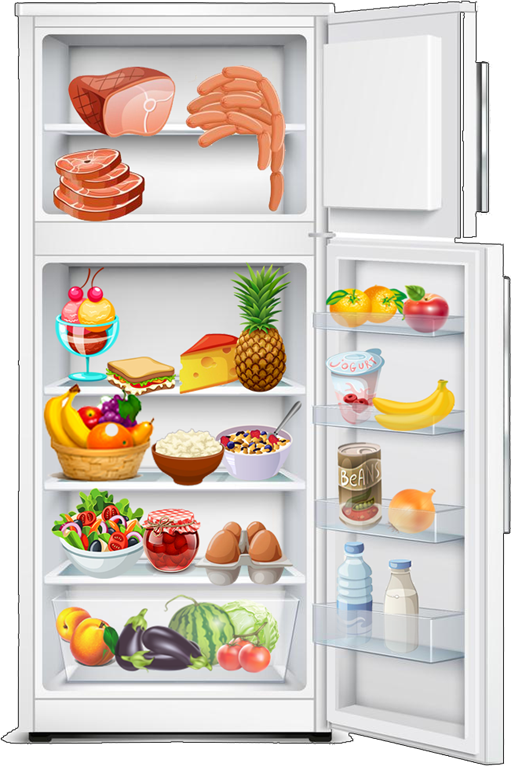 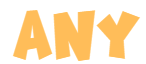 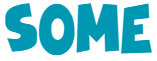 some
There is ……………… cheese.
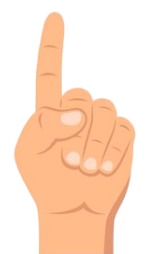 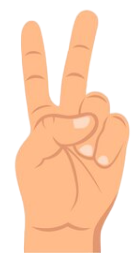 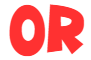 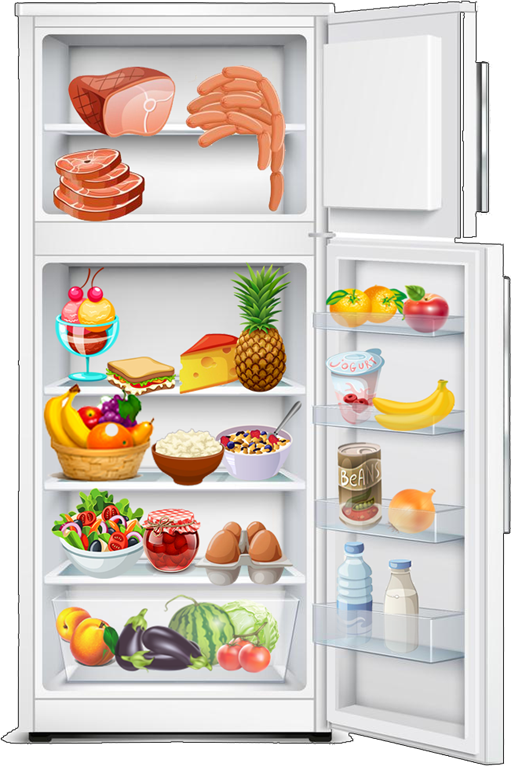 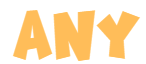 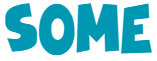 some
There are ……………… apricots.
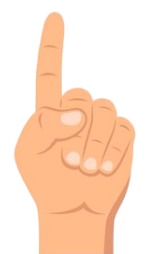 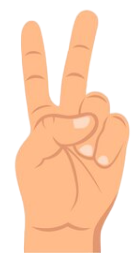 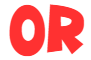 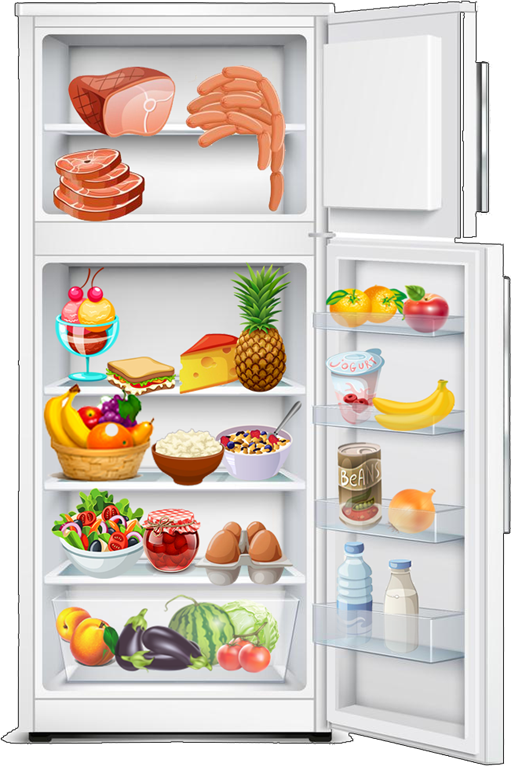 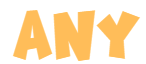 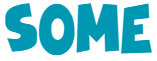 any
There isn’t ……………… juice.
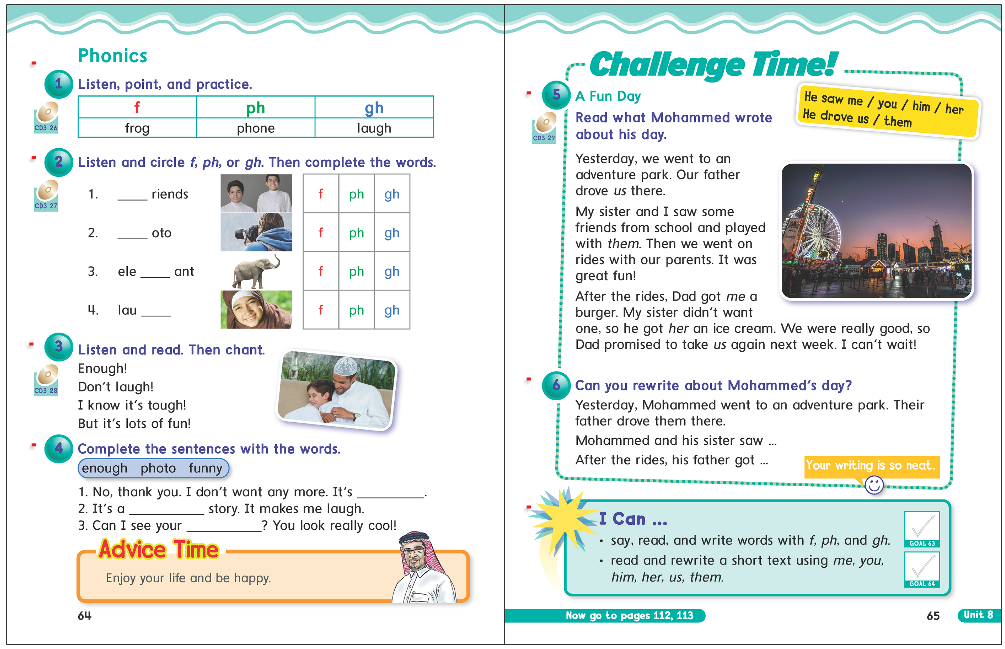 65
64
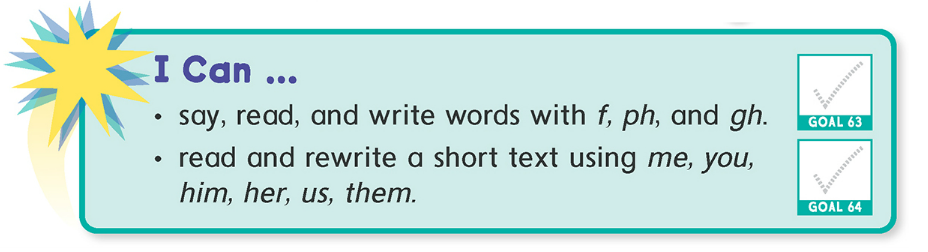 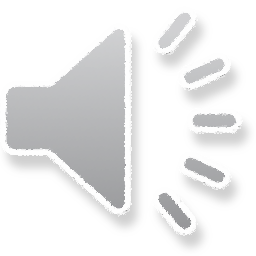 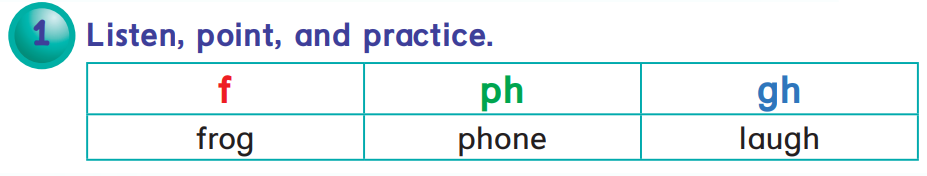 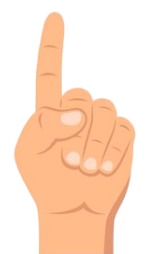 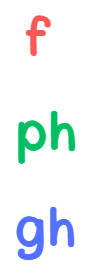 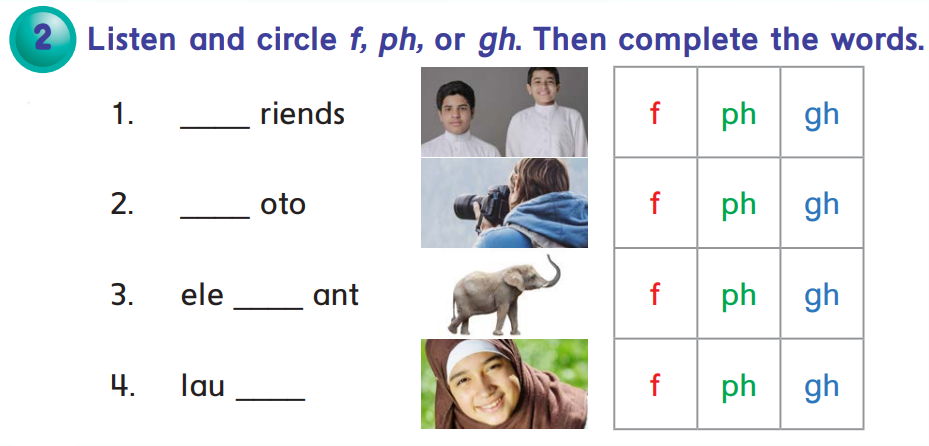 f
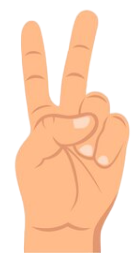 ph
ph
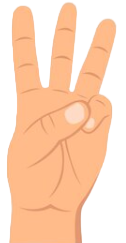 gh
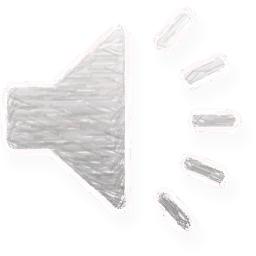 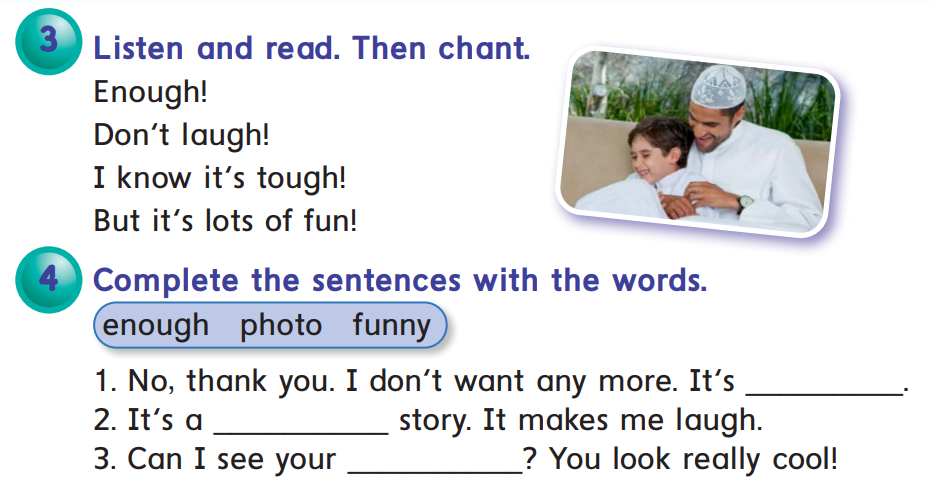 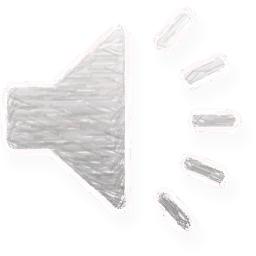 enough
funny
photo
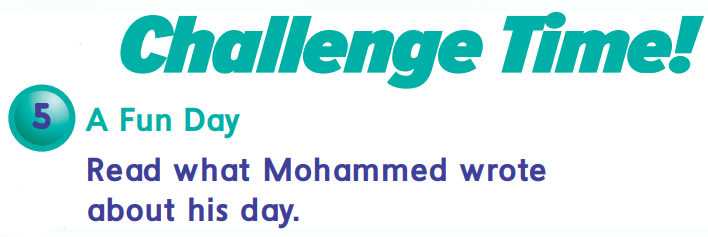 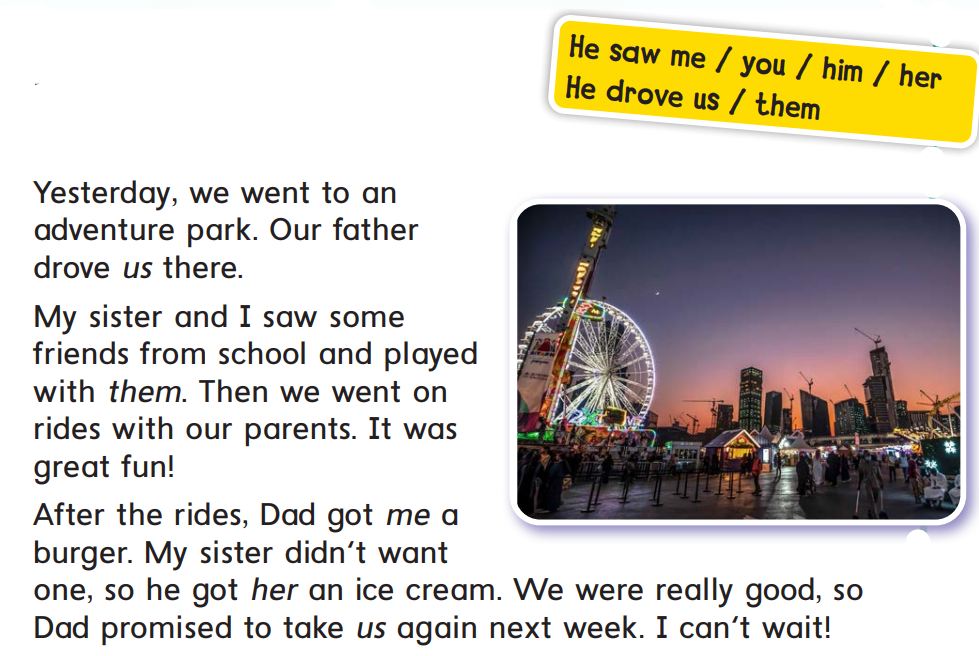 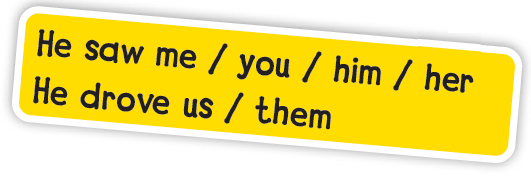 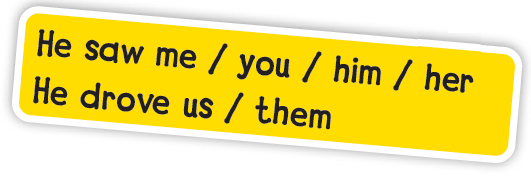 :Objective Pronoun

		.She tells me everything
	.I prefers to go with you
		.I know her well
		.I saw him last night
		.He feeds it
			.He knows us well
			.I saw them yesterday
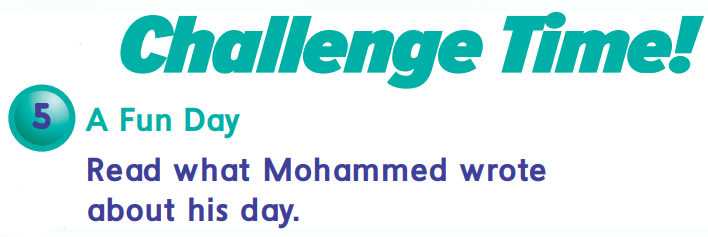 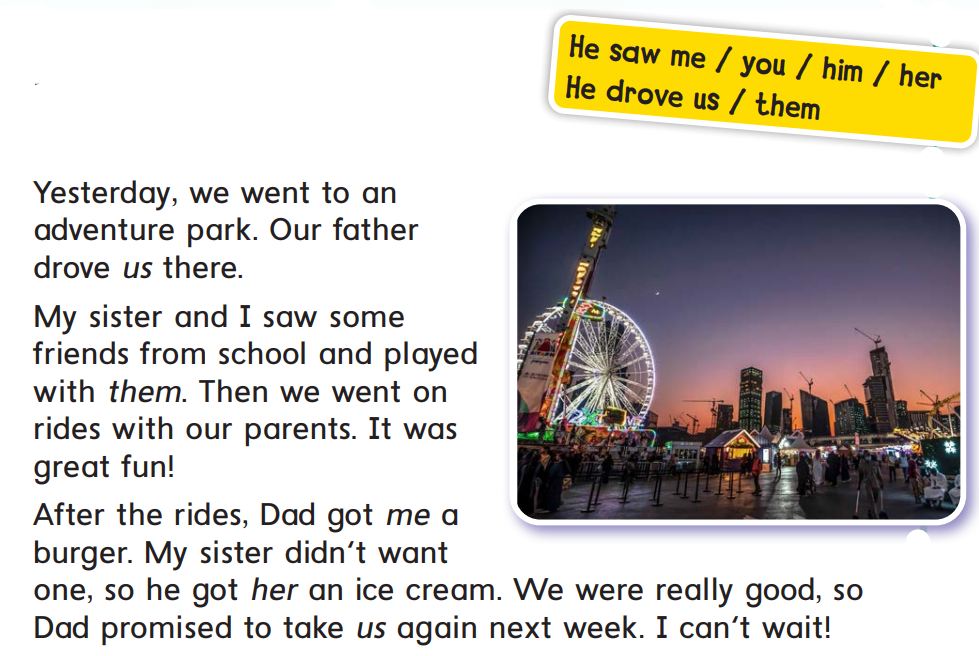 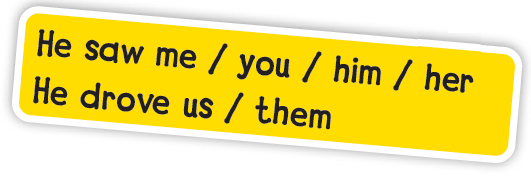 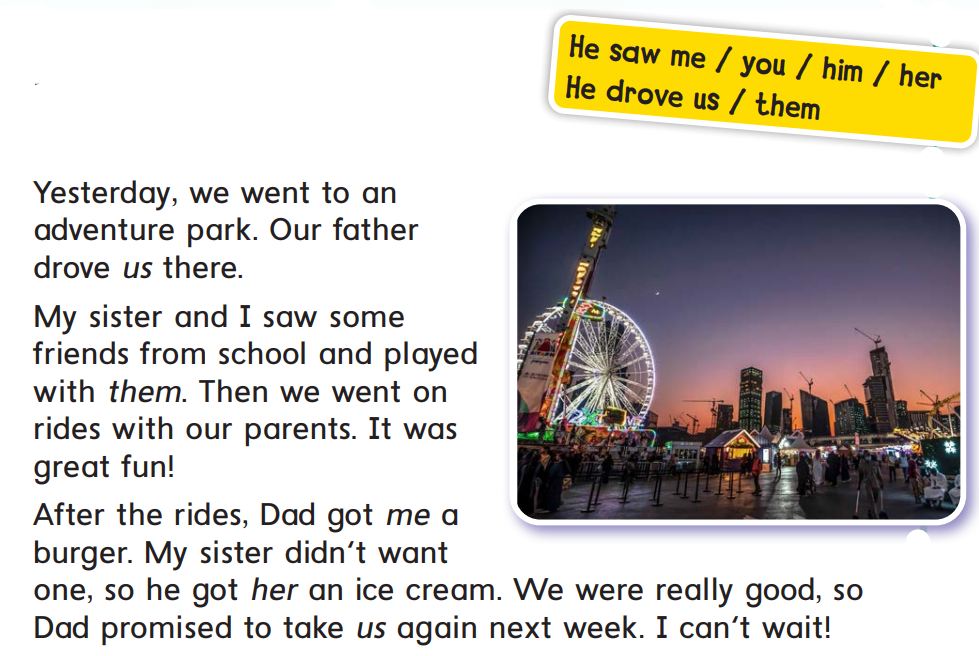 :Objective Pronoun

		.She tells me everything
	.I prefers to go with you
		.I know her well
		.I saw him last night
		.He feeds it
			.He knows us well
			.I saw them yesterday
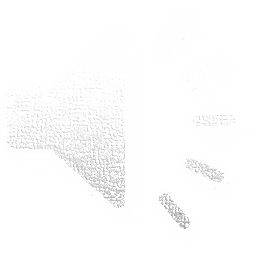 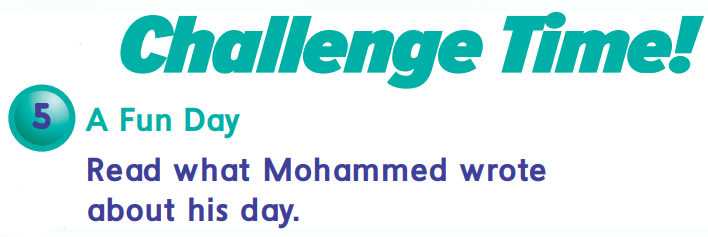 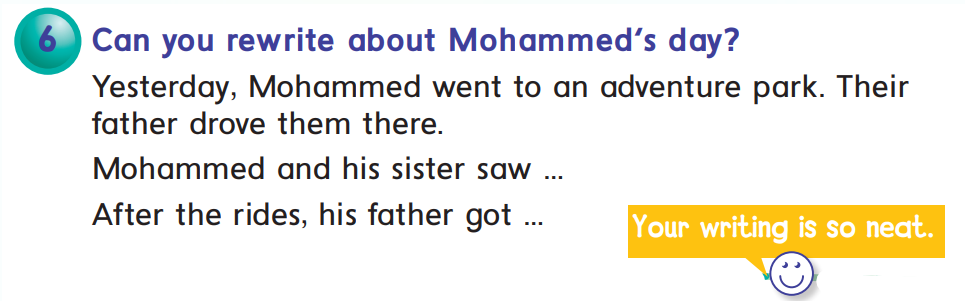 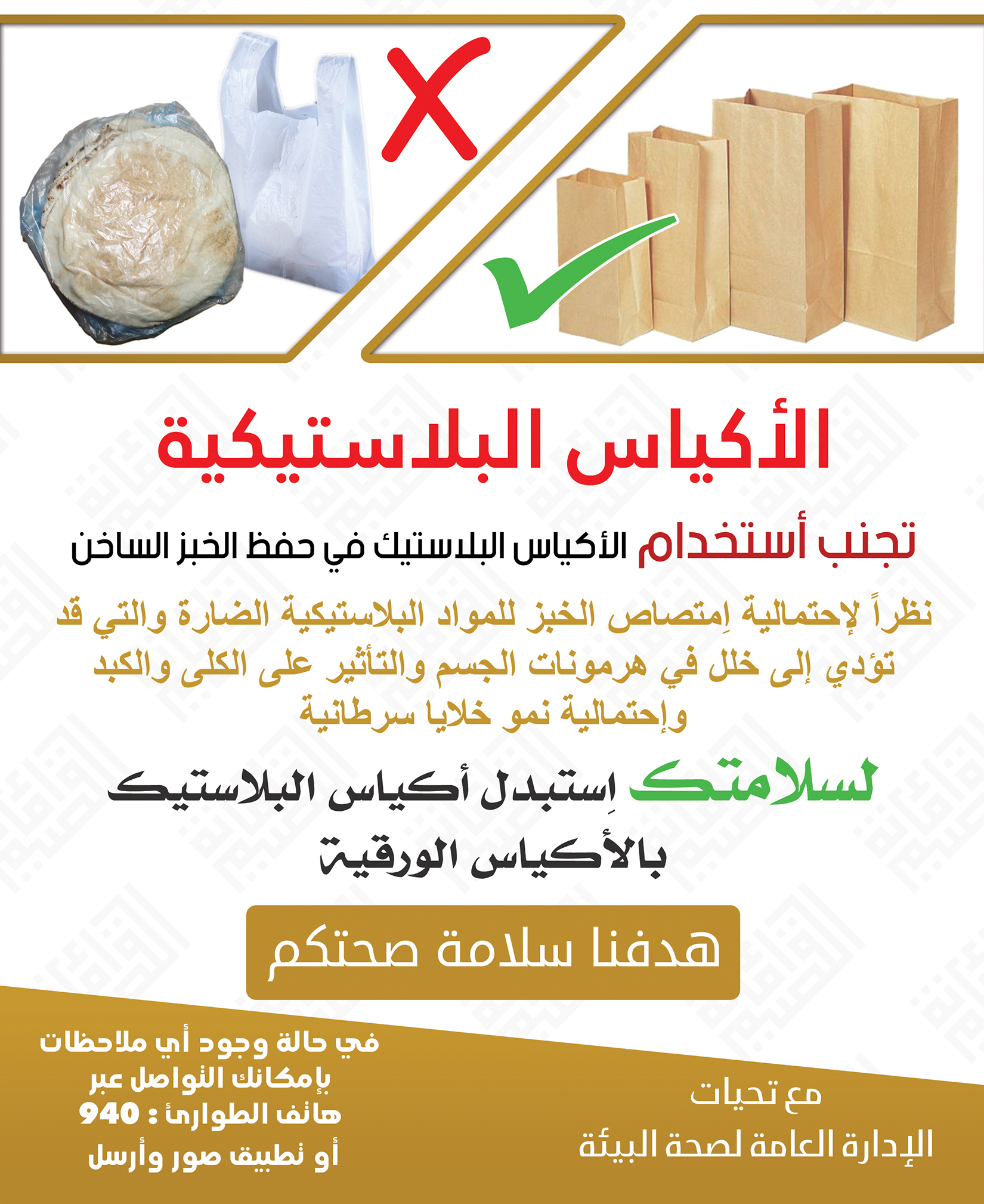 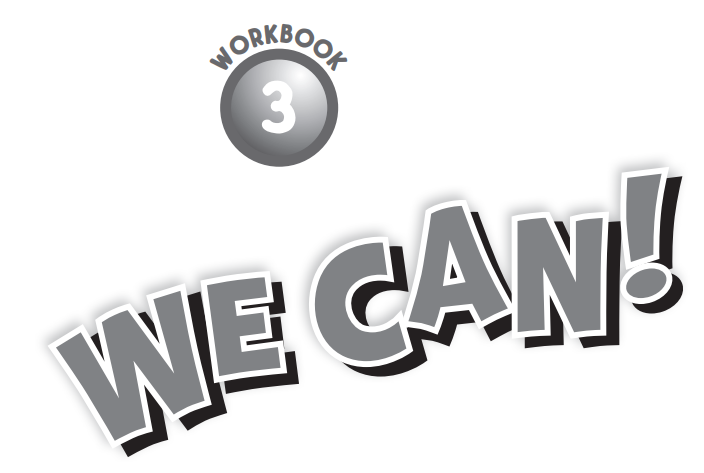 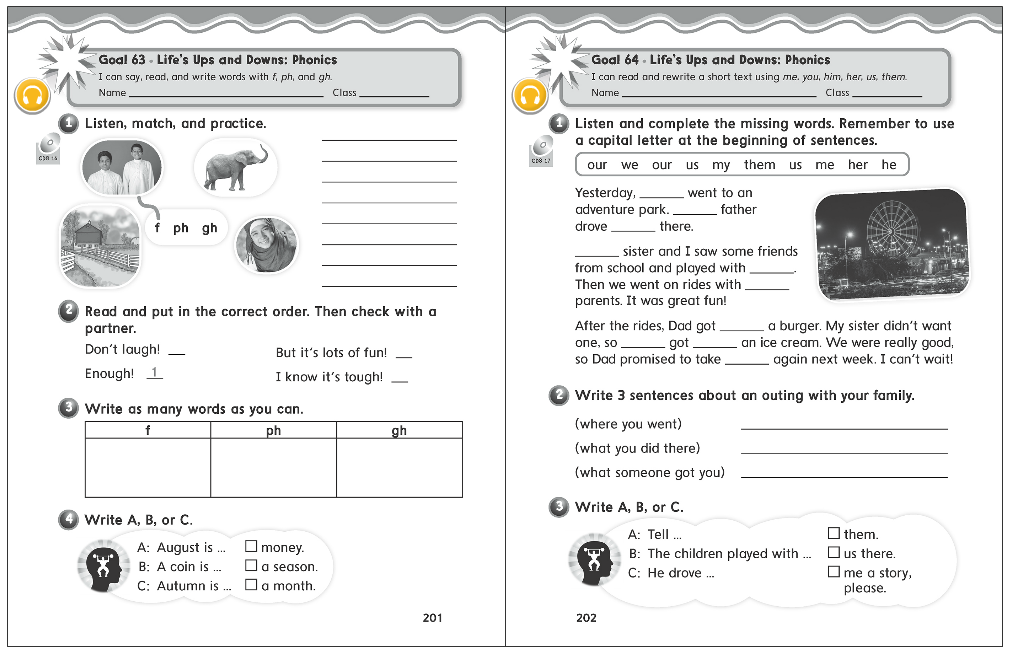 201
202
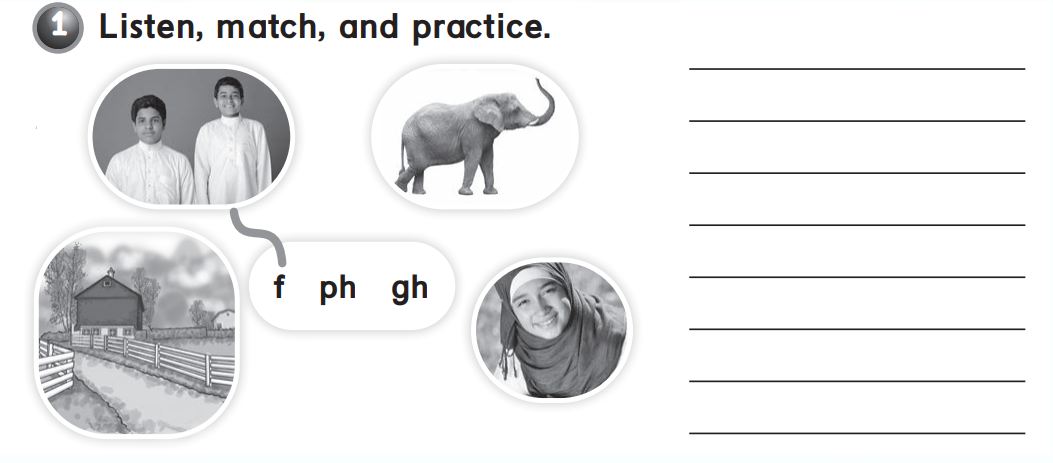 friends
elephant
laugh
farm
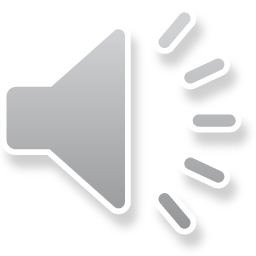 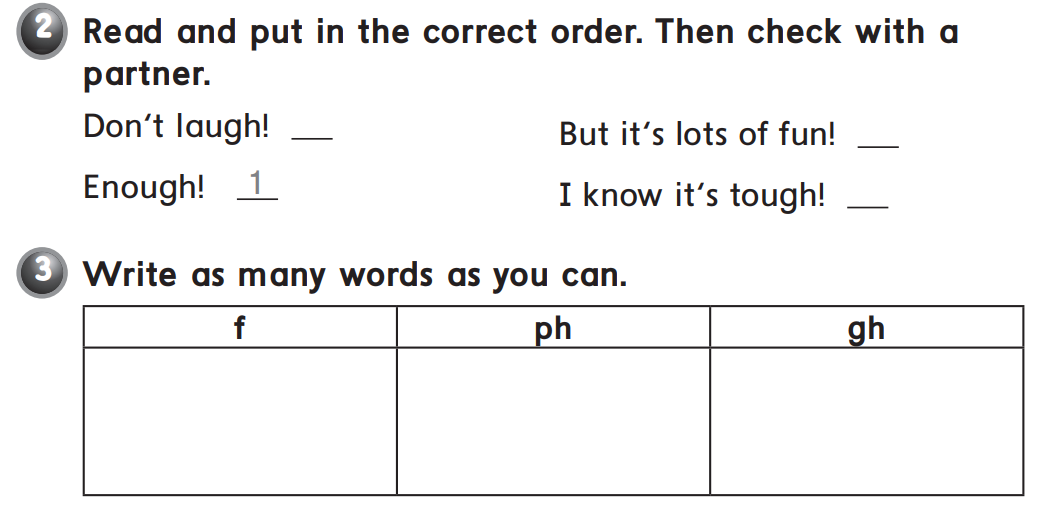 2
4
3
phone
tough
fish
enough
photo
fruit
father
rough
elephant
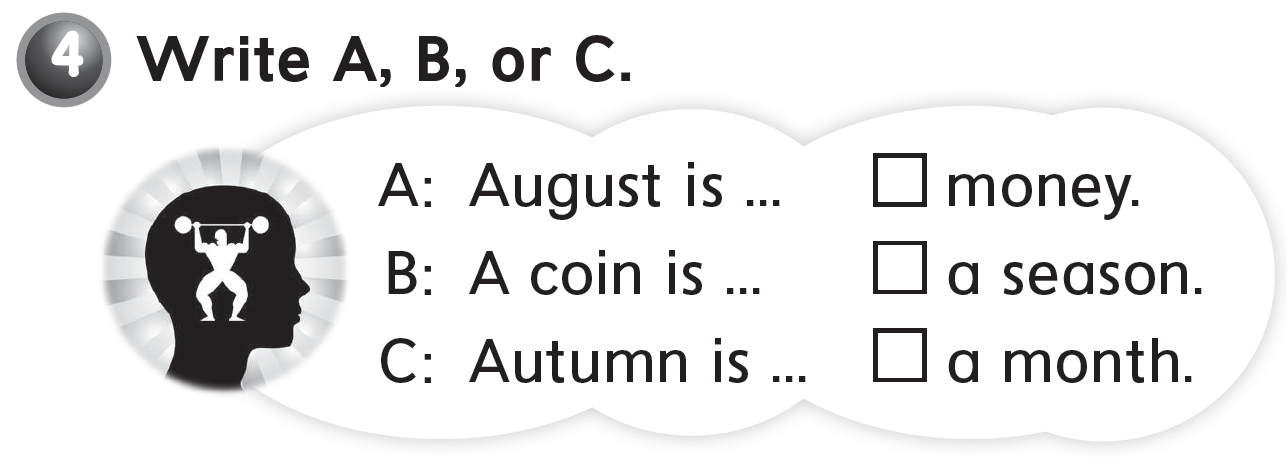 B
C
A
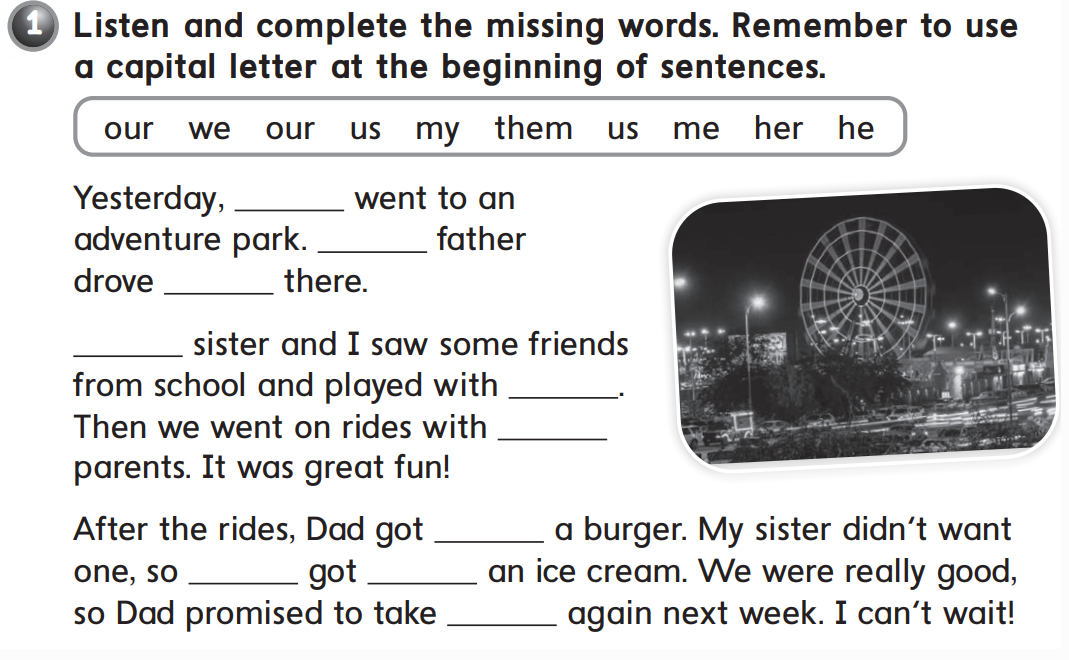 we
Our
us
My
them
our
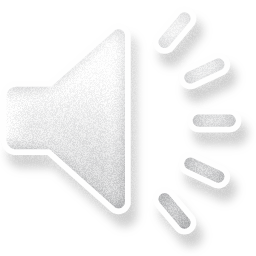 me
he
her
us
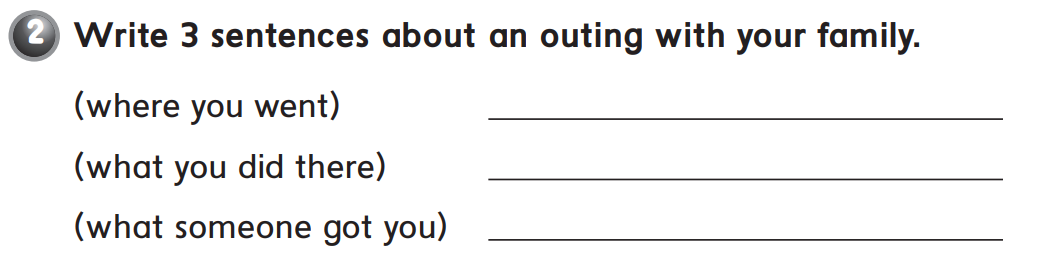 We went to an adventure park
My brother an I played with our friends
They got us some pizza
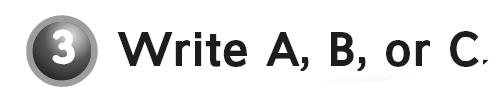 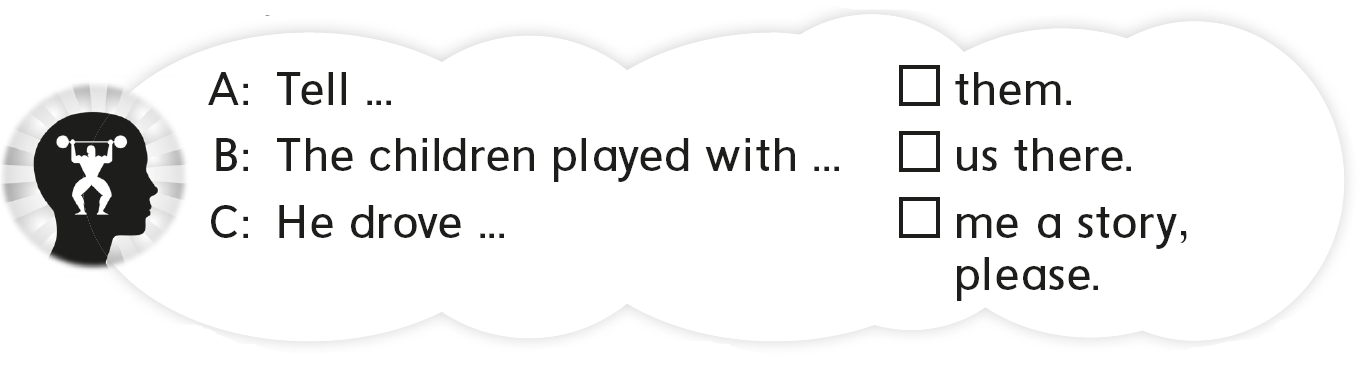 B
C
A
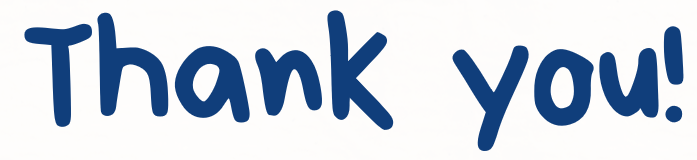